Tiết 2
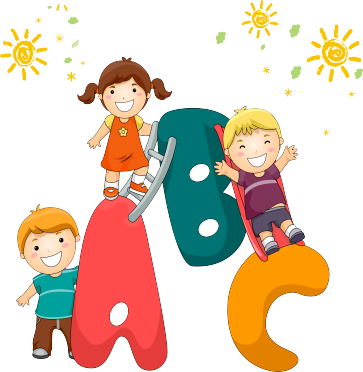 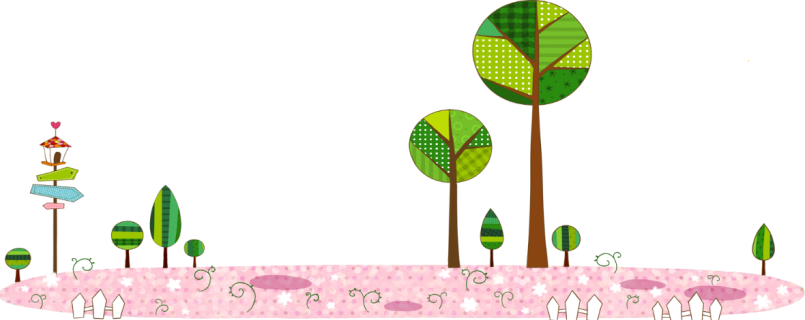 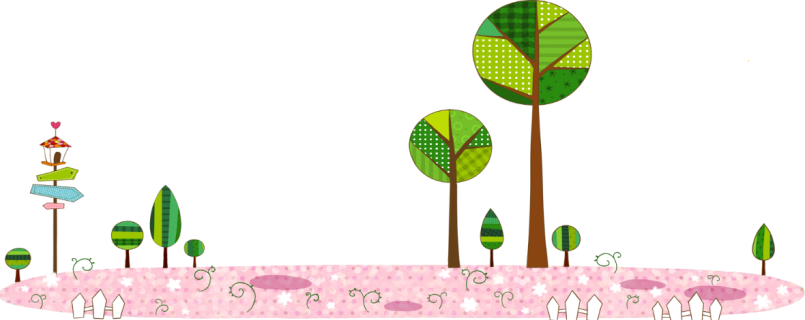 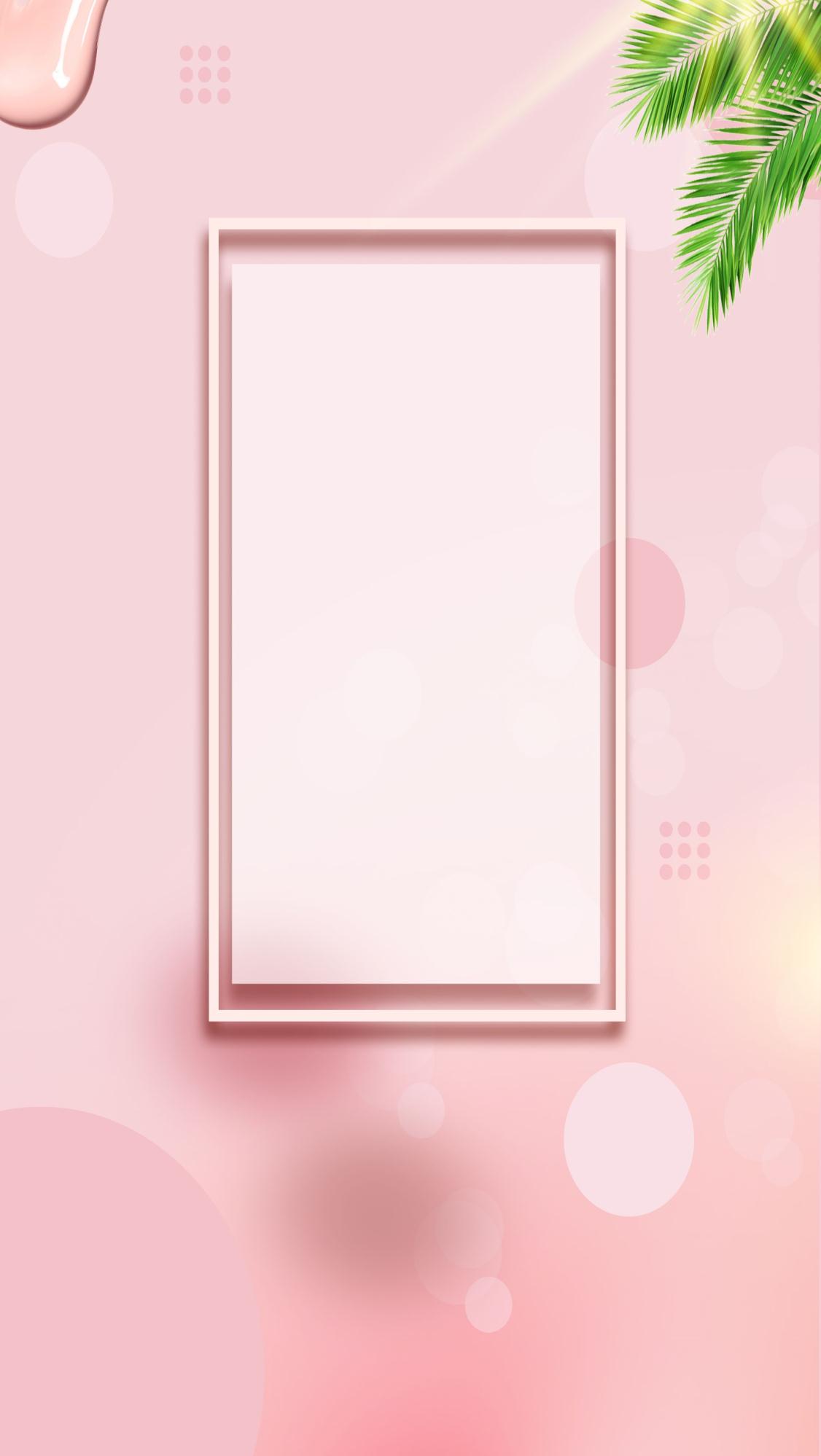 2
Viết
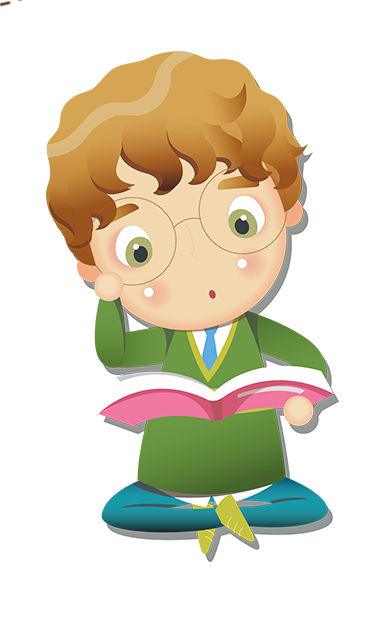 [Speaker Notes: Bài giảng thiết kế bởi: Hương Thảo - tranthao121006@gmail.com]
Viết từ ứng dụng
Bạn bè chia ngọt sẻ bùi.